Large Language Models and Knowledge-Indicative Graphs
Bowen Jin
Department of Computer Science
University of Illinois at Urbana-Champaign
Apr 15, 2024
Outline
Why Mining Knowledge-Indicative Graphs with Large Language Models?
Three Main Scenarios
Current Progress on AI-ready data
Challenges and Future
H
Knowledge-Indicative Graphs
O
H
Graph data is ubiquitous in real world.
Knowledge-Indicative graph: graphs which contains knowledge.
Molecule Graphs
Traffic Graphs
Protein Graphs
Academic Graphs
Social Graphs
V
H
“Benzene is toxic”
L
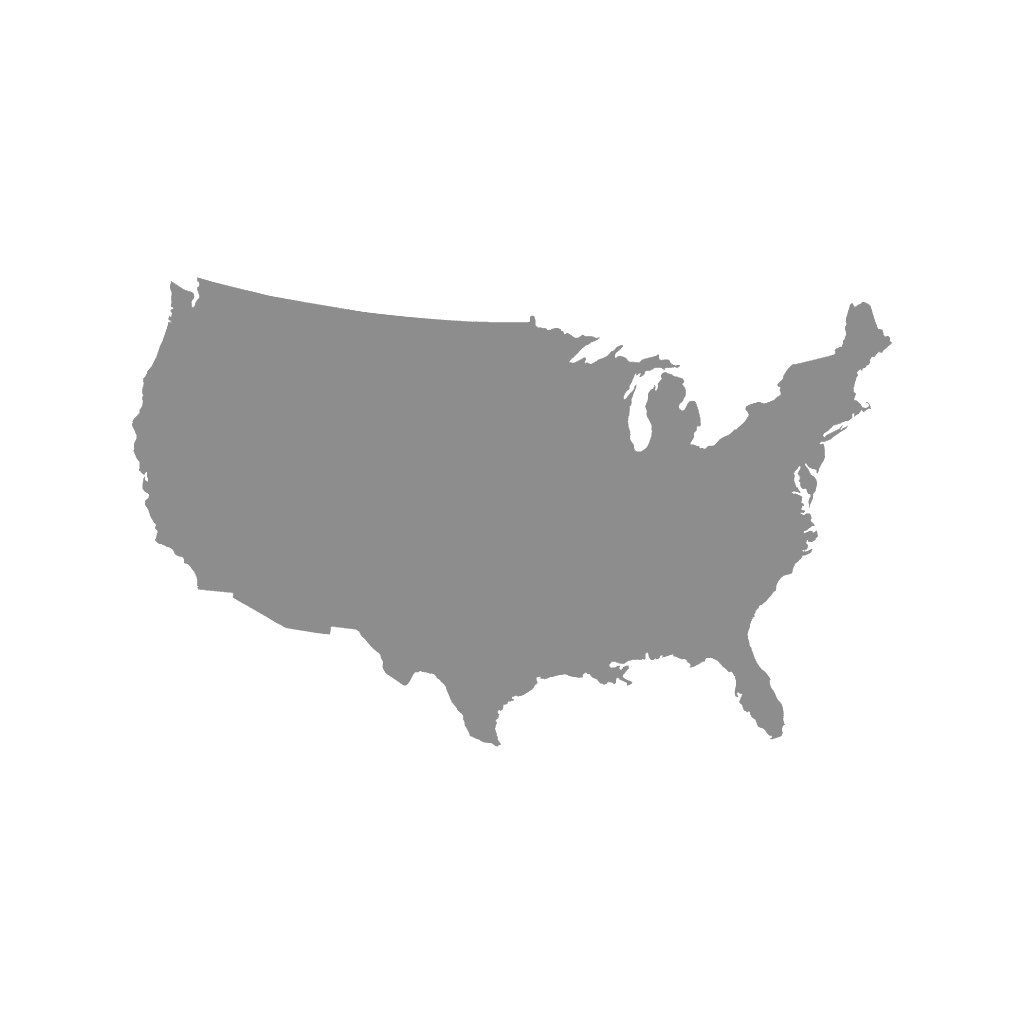 T
P
E
E
K
“Water is less toxic”
“Myoglobin holds oxygen in muscles.”
Large Language Models (LLMs)
LLMs have demonstrated their strong text encoding/decoding ability.




LLMs have shown newly found emergent ability (e.g., reasoning).
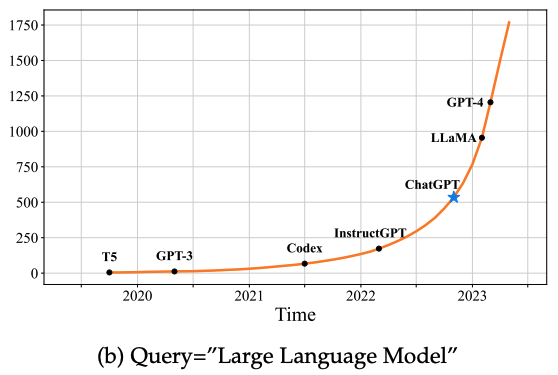 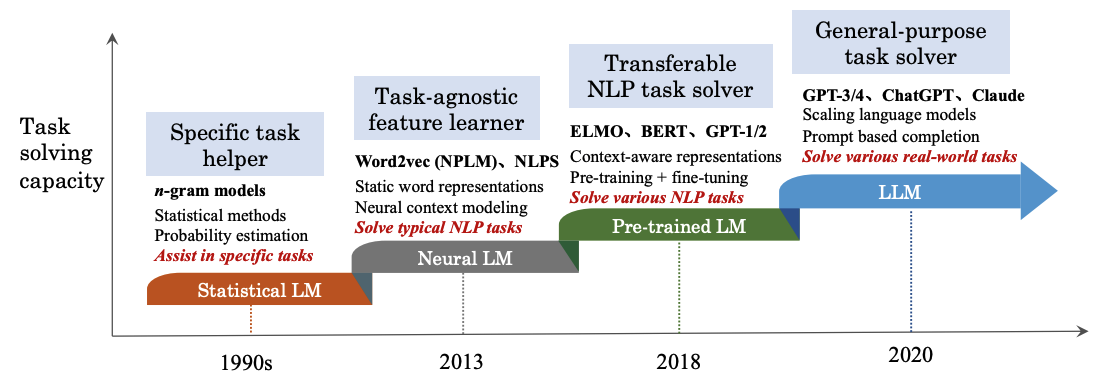 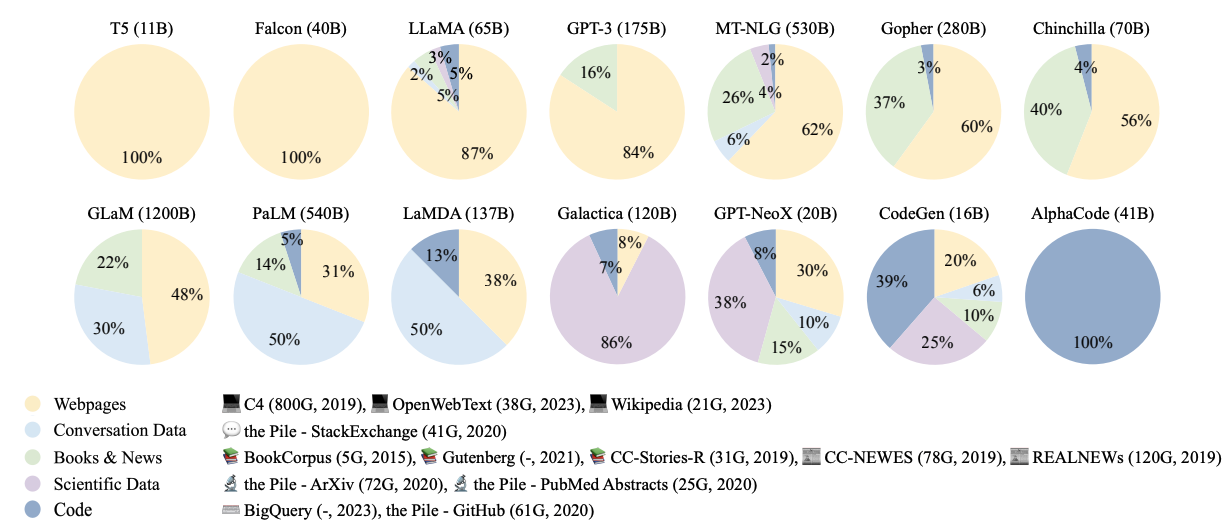 H
Why LLM on Graphs?
O
paper corpus
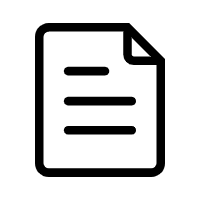 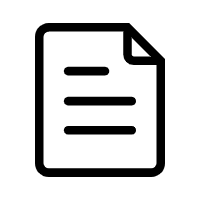 H
In real world, text and graph usually appears simultaneously.
Text data are associated with rich structure information in the form of graphs.





Graph data are captioned with rich textual information.
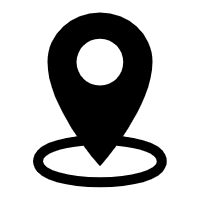 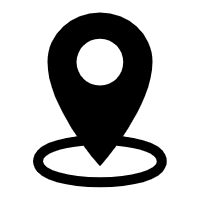 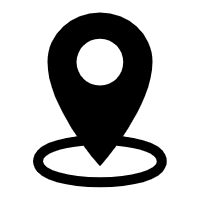 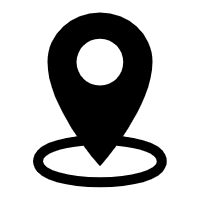 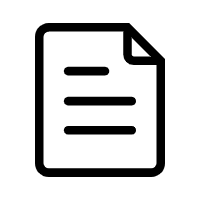 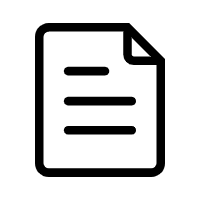 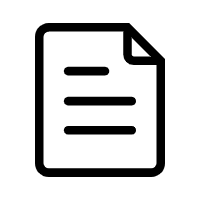 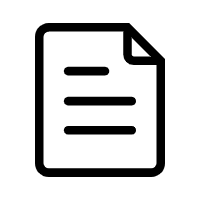 blog corpus
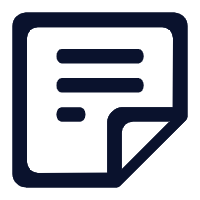 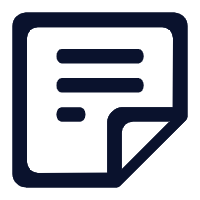 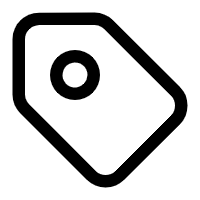 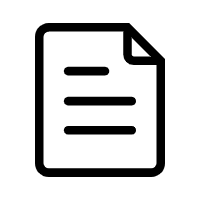 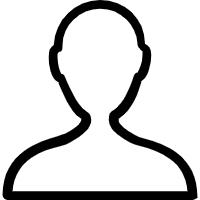 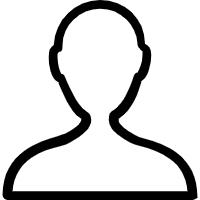 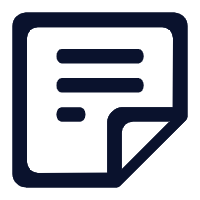 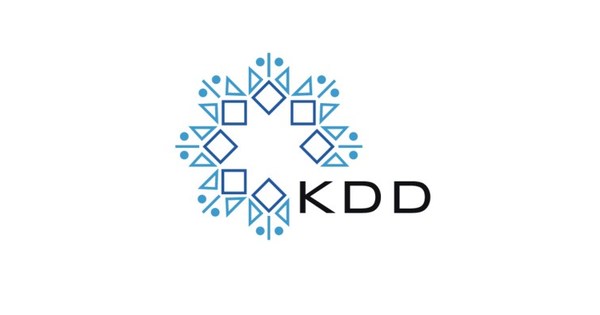 POI corpus
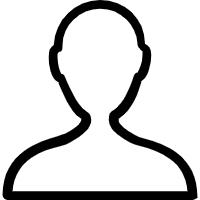 `
Social Media Network
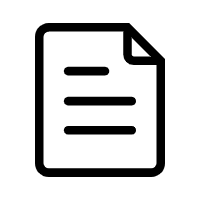 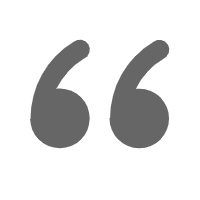 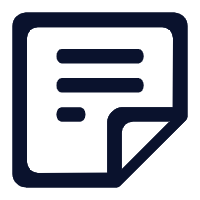 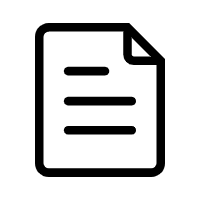 paper
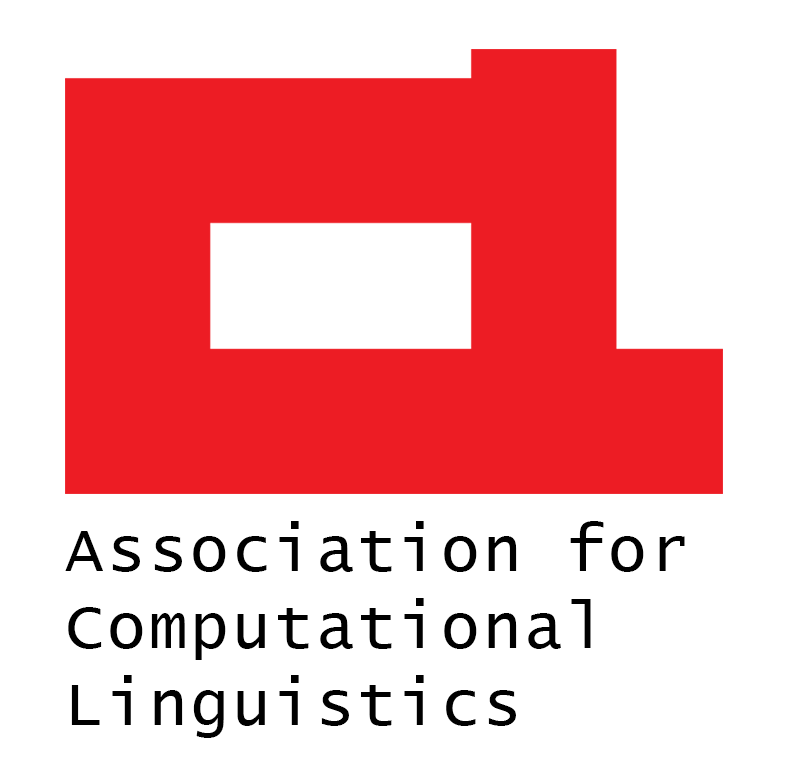 Academic Network
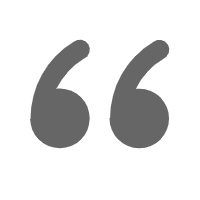 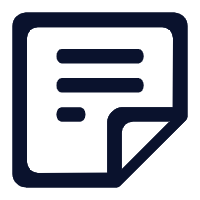 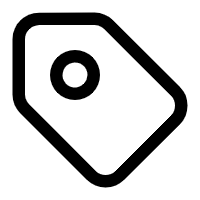 blog
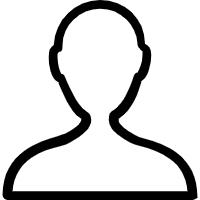 author
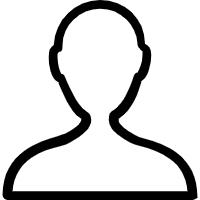 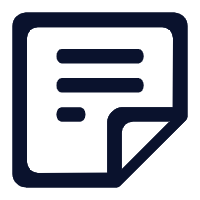 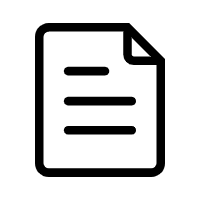 V
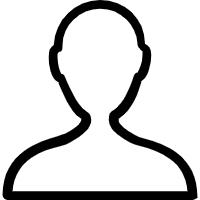 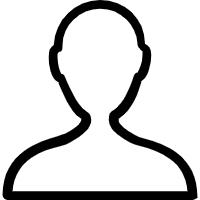 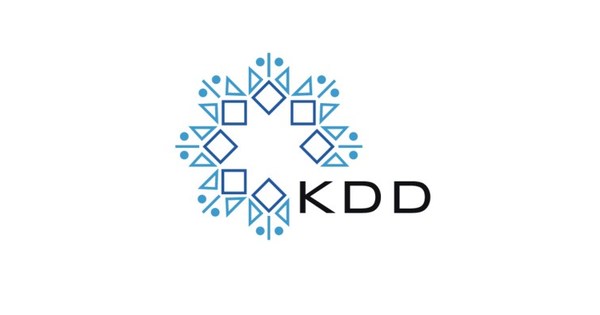 user
H
venue
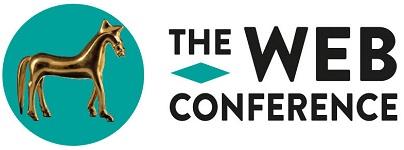 L
“Benzene is toxic”
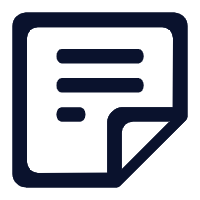 tag
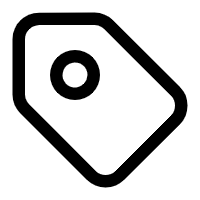 T
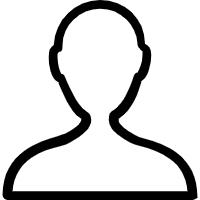 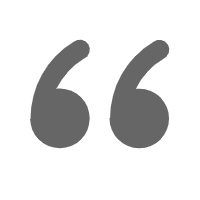 P
E
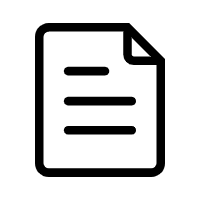 Protein Graphs
E
Molecule Graphs
K
“Water is less toxic”
“Myoglobin holds oxygen in muscles.”
[Speaker Notes: Large language models (LLMs), such as ChatGPT and LLaMA, are creating significant advancements in natural language processing.]
Why LLM on Graphs?
Although LLMs have shown their pure text-based reasoning ability, it is underexplored whether such ability can be generalized to graph scenarios (i.e., graph-based reasoning)
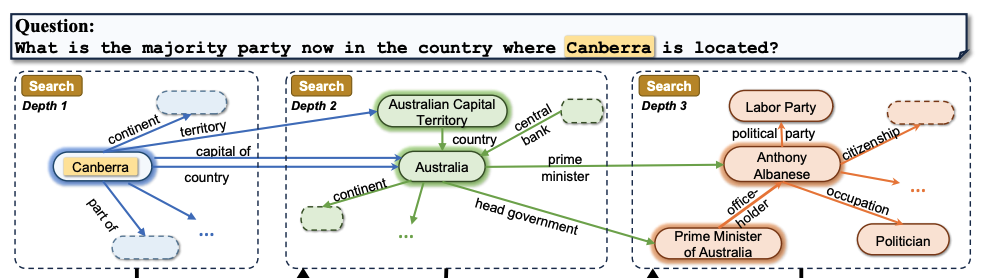 [Speaker Notes: Large language models (LLMs), such as ChatGPT and LLaMA, are creating significant advancements in natural language processing.]
H
Knowledge-Indicative Graphs
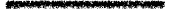 O
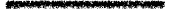 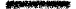 H
Three main scenarios
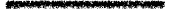 Molecule Graphs
Traffic Graphs
Protein Graphs
Academic Graphs
Social Graphs
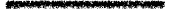 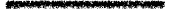 V
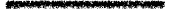 H
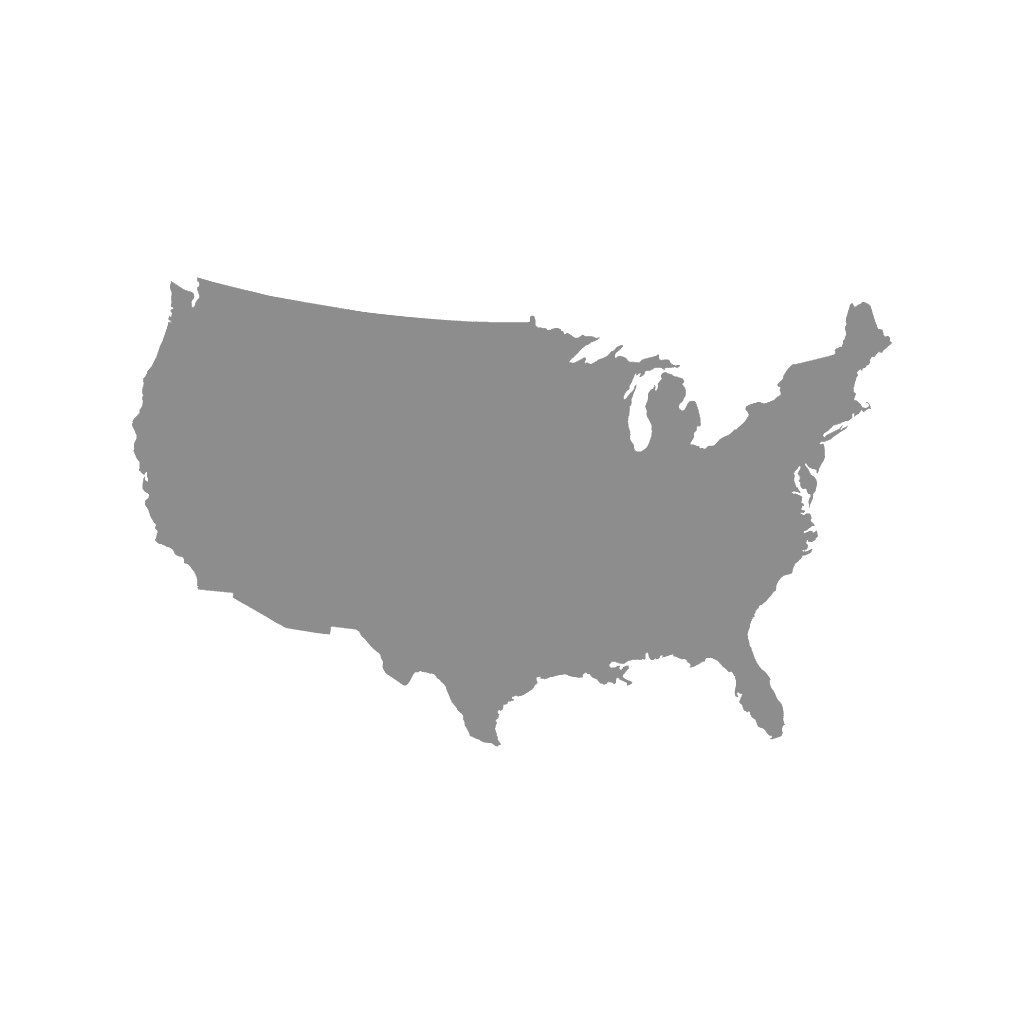 “Benzene is toxic”
L
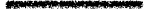 T
P
E
E
K
“Water is less toxic”
“Myoglobin holds oxygen in muscles.”
Text-Attributed Graphs
Text-Paired Graphs
Pure Graphs
Jin, et al. Large Language Model on Graphs: A Comprehensive Survey. Arxiv. 2023.12.
Outline
Why Mining Knowledge-Indicative Graphs with Large Language Models?
Current Progress on AI-ready data
MAPLE: AI-ready text-attributed graph data
GRBench: AI-ready LLM graph reasoning data
Challenges and Future
Text-attributed Graph
paper corpus
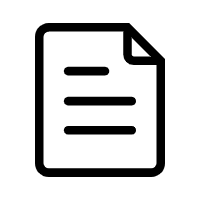 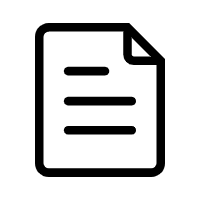 A graph where nodes/edges are associated with rich text information.
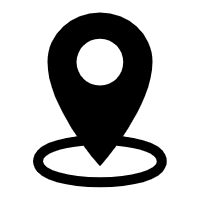 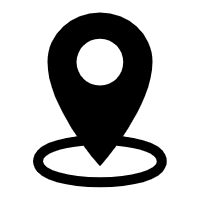 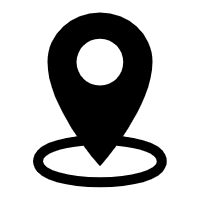 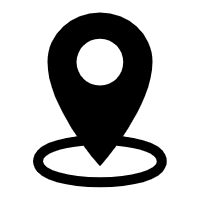 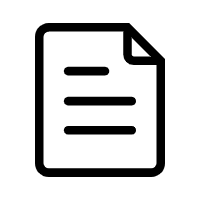 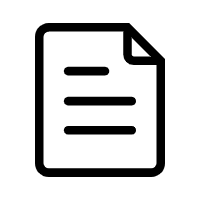 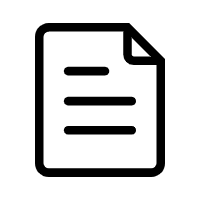 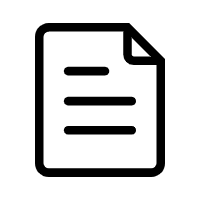 blog corpus
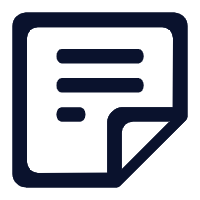 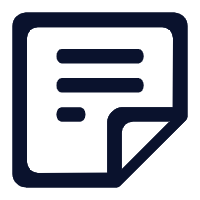 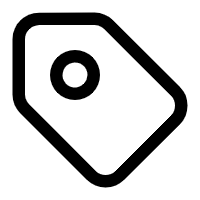 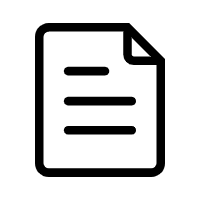 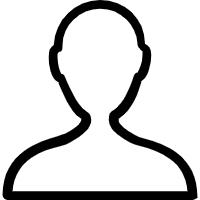 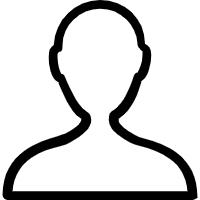 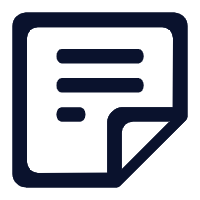 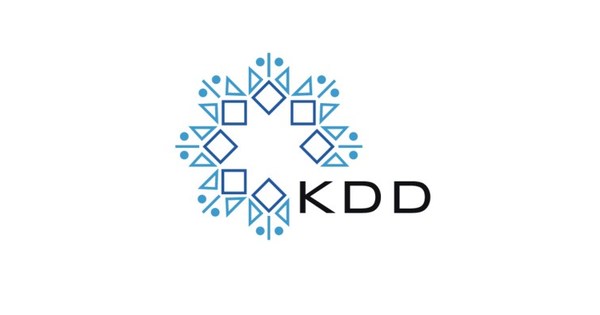 POI corpus
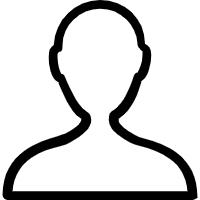 `
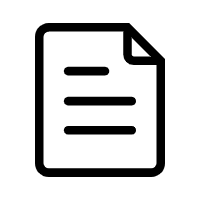 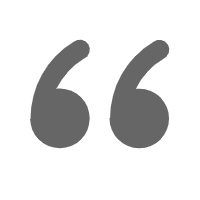 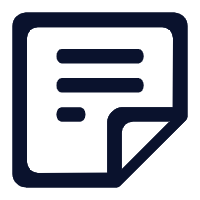 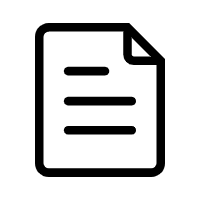 paper
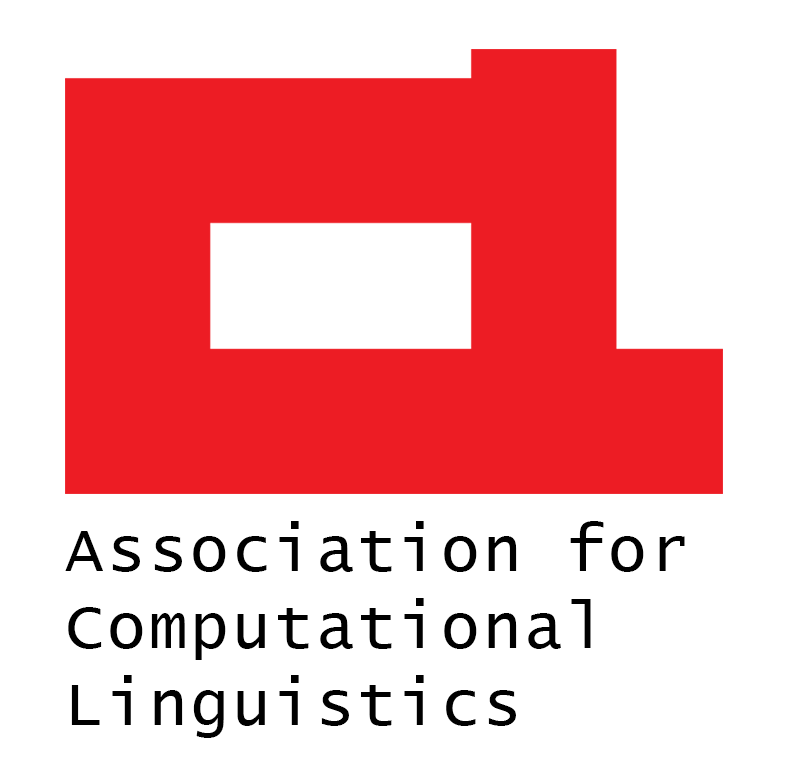 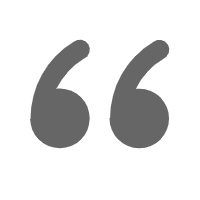 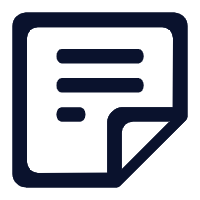 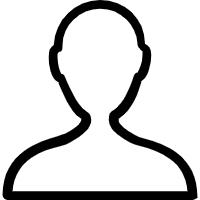 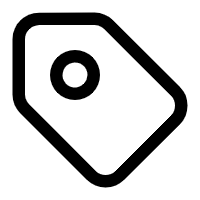 blog
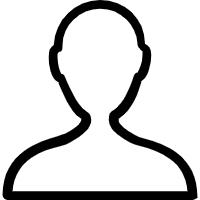 author
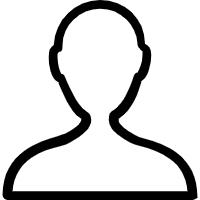 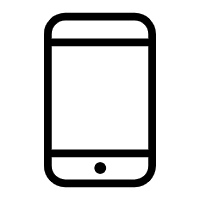 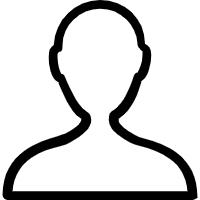 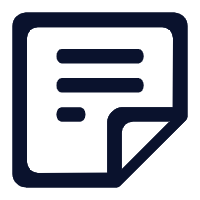 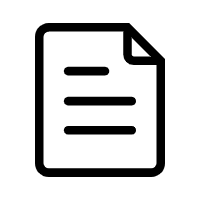 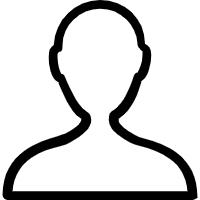 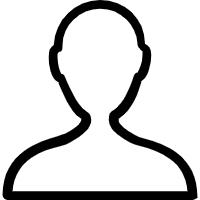 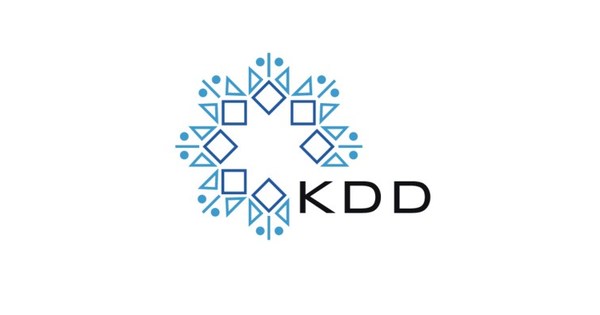 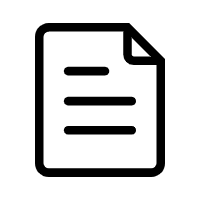 user
venue
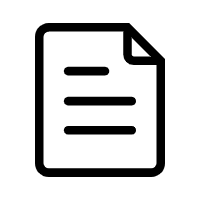 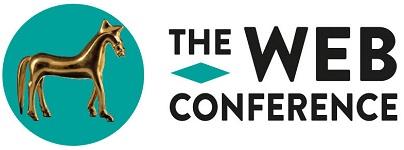 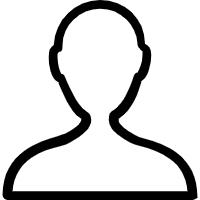 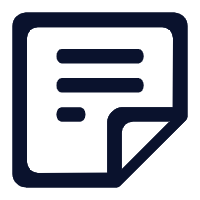 tag
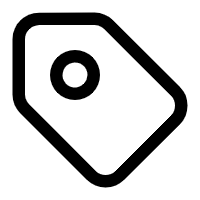 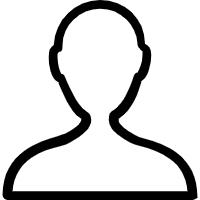 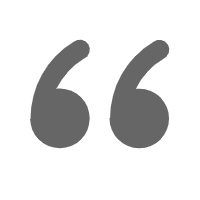 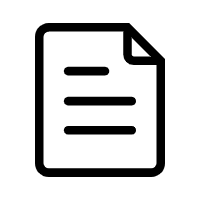 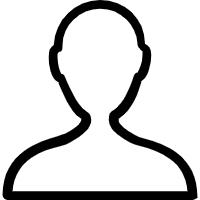 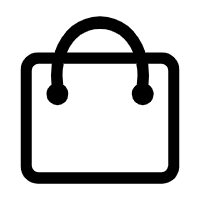 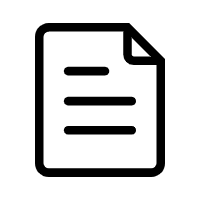 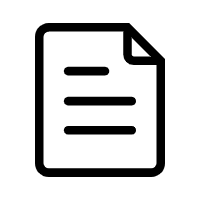 Academic Network
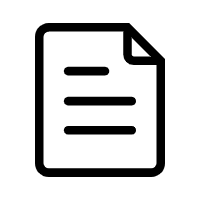 POI Visit Network
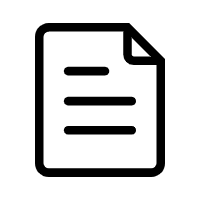 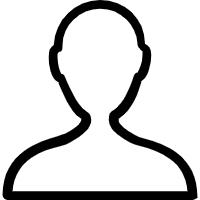 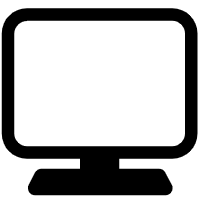 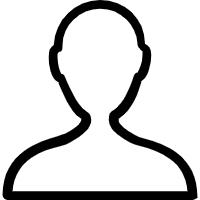 E-commerce Network
Social Network
MAPLE Benchmark
Academic text-attributed graphs cross 20 domains.
Constructed with academic paper meta-data
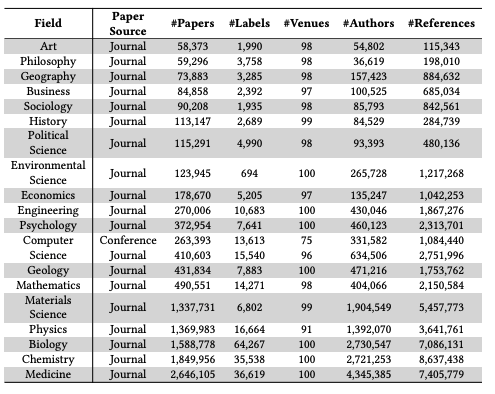 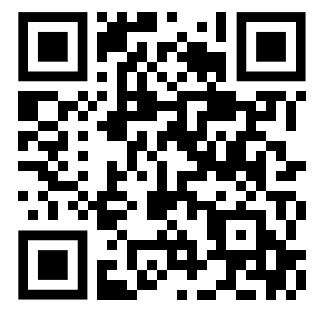 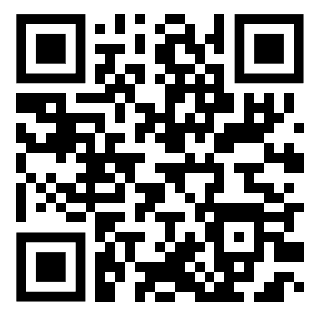 data
code
Zhang, et al. The Effect of Metadata on Scientific Literature Tagging: A Cross-Field Cross-Model Study. WWW 2023.
LLM Reasoning on Knowledge-Indicative Graphs
Graph CoT
Iteratively traverse on graph & reasoning with LLM
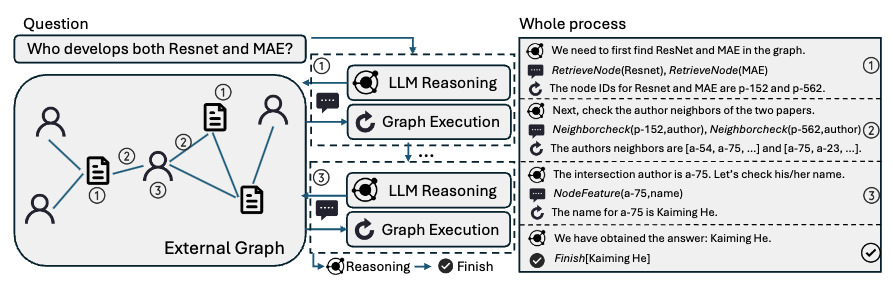 Jin, et al. Graph Chain-of-Thought: Augmenting Large Language Models by Reasoning on Graphs. Arxiv’24.
GRBench
LLM reasoning with knowledge-indicative graph data
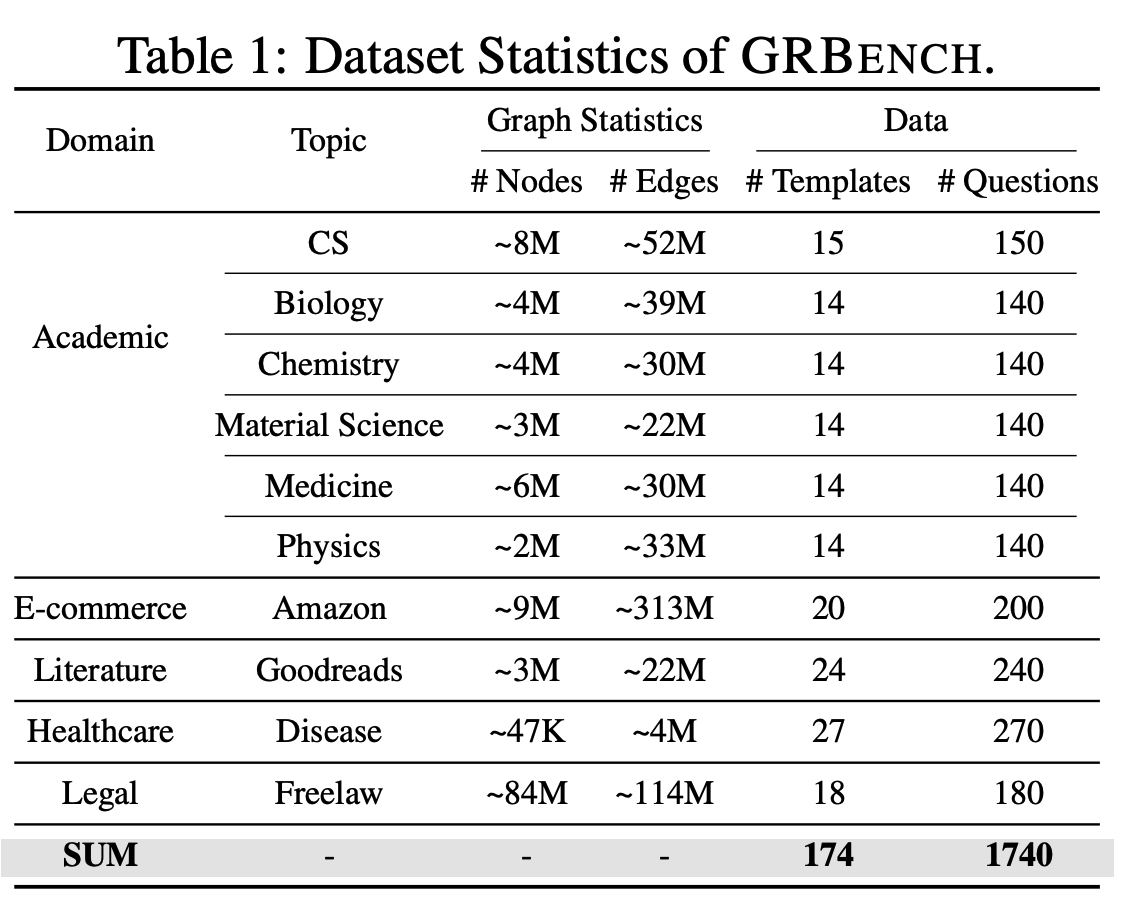 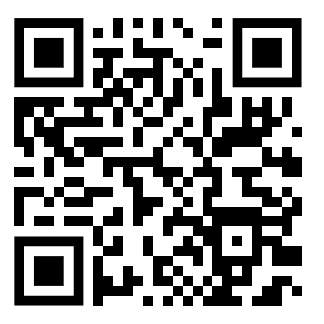 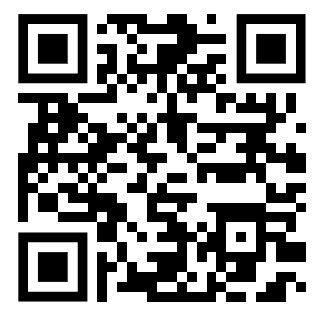 data
code
Jin, et al. Graph Chain-of-Thought: Augmenting Large Language Models by Reasoning on Graphs. Arxiv’24.
Outline
Why Mining Knowledge-Indicative Graphs with Large Language Models?
Current Progress on AI-ready data
Challenges and Future
Future Directions
More diverse datasets from multiple domains are needed (e.g., legal and healthcare).
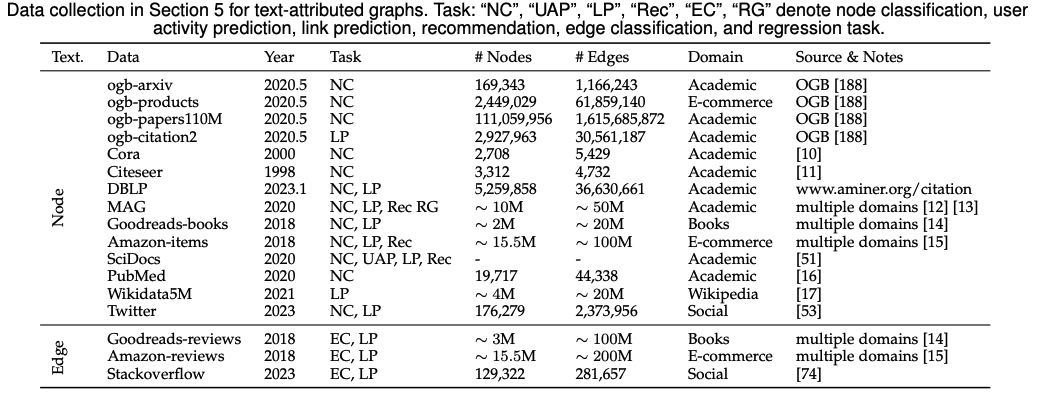 Jin, et al. Large Language Model on Graphs: A Comprehensive Survey. Arxiv. 2023.12.
Future Directions
Multi-Modal data (e.g., image, text, audio, etc) are linked as a graph.
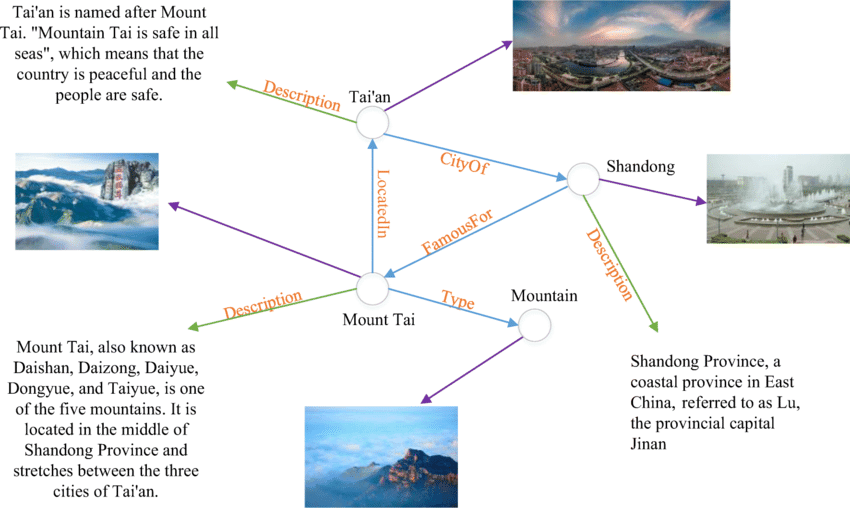 Song, et al. How to Bridge the Gap between Modalities: A Comprehensive Survey on Multimodal Large Language Model. Arxiv. 2023.11.
Q&A